OTROVANJE UZROKOVANO BAKTERIJAMA IZ RODA Clostridium botulinum
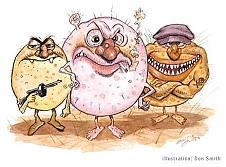 Pripremila: Sanja Banfić-Kontrec, dipl.ing.prof.savjetnik
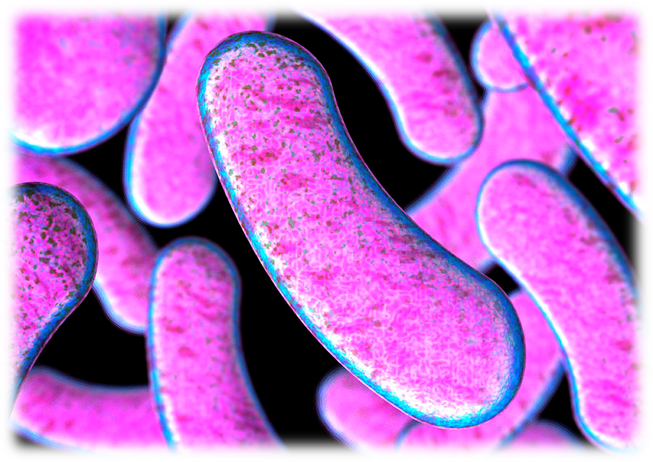 Ova štapićasta bakterija se nalazi posvuda u tlu ili u mulju. Izvori zaraze kod živežnih namirnica su najčešće spore bakterija koje se nalaze posvuda u prašini i u zemlji.
Klostridije žive i razmnožavaju se u atmosferi bez kisika – ANAEROBNE bakterije.
ako su životni uvjeti za bakteriju postali nepovoljni - dovođenjem kisika, bakterije mijenjaju svoj životni oblik i prelaze u spore. 
spore preživljavaju u nepovoljnim životnim uvjetima u kojima je prisutan kisik, a u odsutnosti kisika iz njih ponovno izrastaju bakterije.
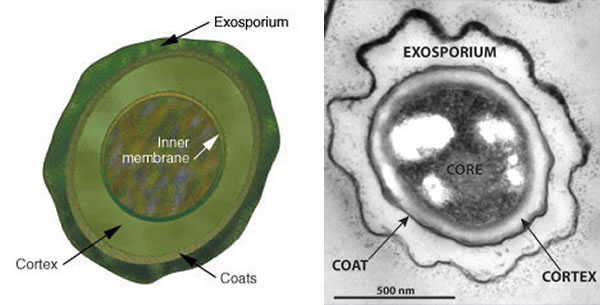 povoljni životni uvjeti za život klostridija su konzerve
do razvoja klostridija dolazi kod: mesa, kobasica i sirove šunke – nekoliko milimetara ispod površine – nema kisika
razmnožavaju se na temperaturi od 30°C

klostridije u namirnicama tvore otrov botulin koji izaziva trovanje poznato kao botulizam
uništavanje botulina: kuhanje najmanje 30 minuta
Simptomi  trovanja:
mučnina, povraćanje, želučane i crijevne smetnje
dvostruka slika, titranje i kočenje zjenica
smetnje u govoru, teškoće pri gutanju, gubitka sline
oduzetost ekstremiteta, smrt gušenjem
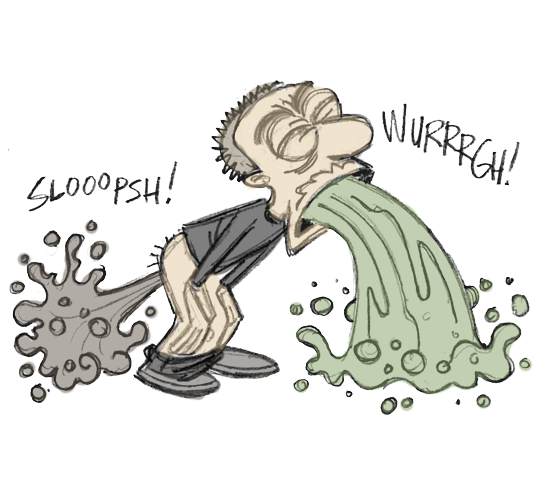 Bombaža predstavlja napuhnutost konzervi ili nekih drugih pakovina i znak je zaraženosti klostridijima.
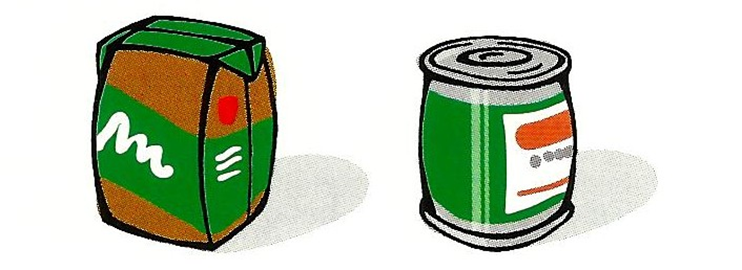 Kvarenje namirnica uzrokovano bakterijama iz roda Clostridium botulinum manifestira se neugodnim mirisom ili okusom.
Zajednička karakteristika svih mikroorganizama
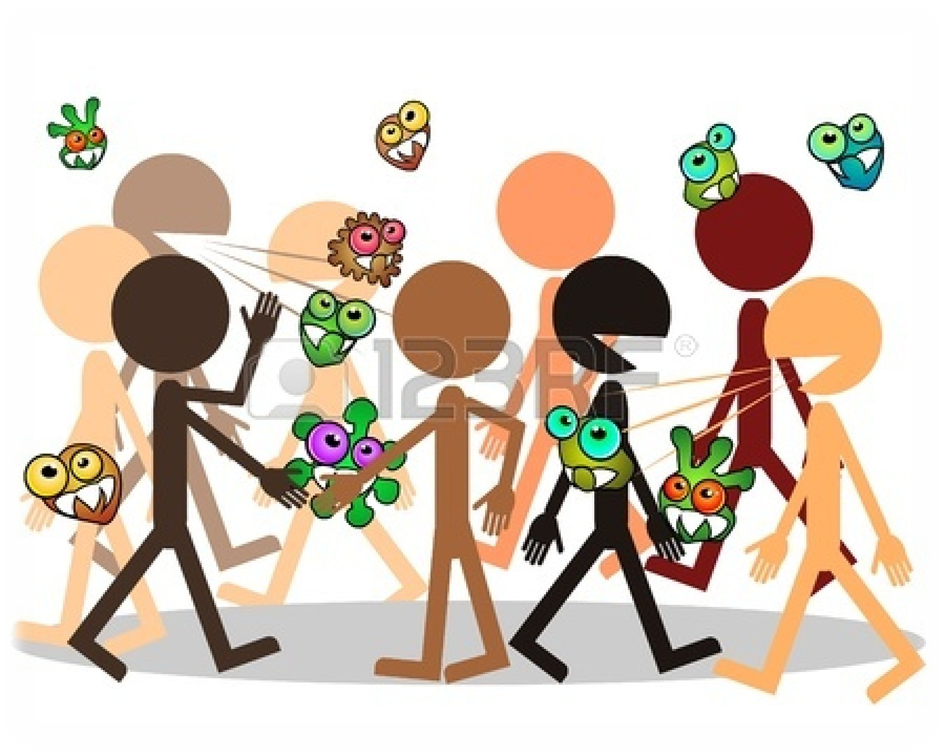 ne mogu se 
vidjeti
osjetiti 
okusiti
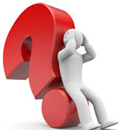 PROVJERI SVOJE ZANJE
Kakvog  je oblika bakterija Clostridium botulinum?
Što su izvori zaraze kod živežnih namirnica?
Kakve su bakterije Clostridium botulinum s obzirom na potrebe za kisikom?
Što se događa sa bakterijom ako su životni uvjeti za nju postali nepovoljni?
U kojim namirnicama dolazi do razvoja klostridija i zašto?
Koji otrov tvore klostridije u namirnicama i kako nazivamo trovanje koje one uzrokuju?
Kako uništavamo botulin?
Koji su simptomi botulizma?
Što je bombaža?
ZADATAK
nakon što si pregledao prezentaciju , odgovori na zadana pitanja za provjeru znanja 
na kraju pogledaj kratak film o bakterijama i napiši svoje viđenje filma, kako si ga ti doživio !
pogledajte film na linku https://www.youtube.com/watch?v=NPdi9giILKY
  Pet ključeva za sigurniju hranu 
SRETNO u obavljanju zadatka !